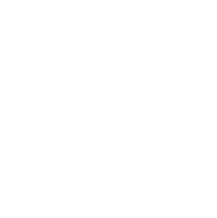 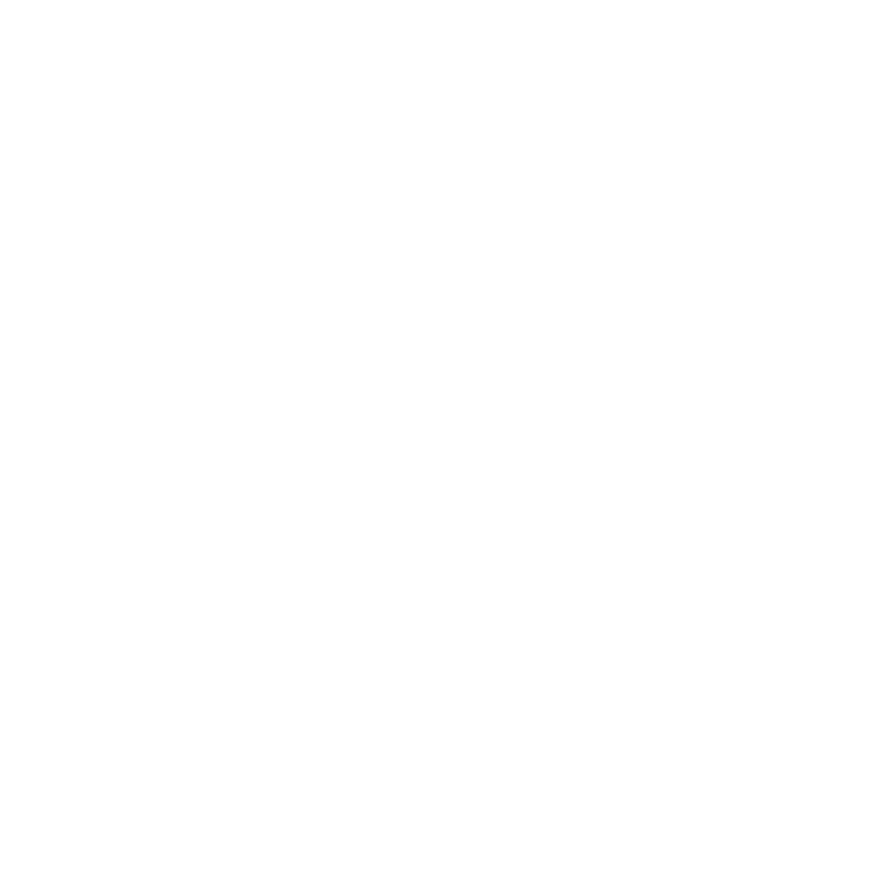 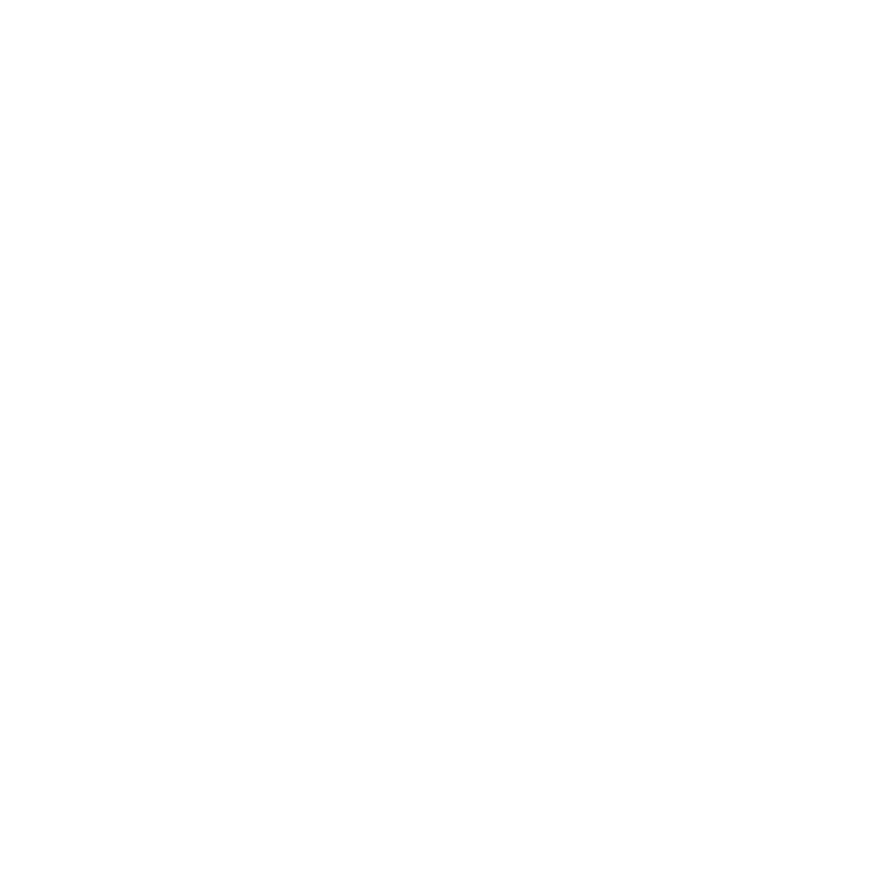 Curriculum for Wales Scheme of Learning:Science and Technology
7
Using recycled and sustainable materials
Statements of What Matters
Being curious and searching for answers is essential to understanding and predicting phenomena.
Design thinking and engineering offer technical and creative ways to meet society’s needs and wants.
Undertaking research tasks, reading, scanning and selecting key information.
Writing descriptive sentences / paragraphs.
Justifying decision making, views and opinions.
Key words / spelling and meanings
Investigating and analysing existing products.
Carrying out calculations based on required quantity of materials.
Annotating design ideas, idea development and detailed drawing.
Using ACCESSFM to analyse a task.
Using SWOT analysis to analyse ideas and existing products.
Developing creative design ideas for a traditional pencil case and egg cup from focussed product analysis.
Matter and the way it behaves defines our universe and shapes our lives.
Computation is the foundation for our digital world.
Understanding descriptions based on physical properties of materials. Selecting the most appropriate materials for specific products. Providing justified choice.
Discussing uses of recycled or sustainable materials. Physical properties of materials based on suitability for the product.
Reading, scanning and selecting appropriate information to further develop descriptive and justified statements.
Developing, modelling and testing solutions.
Four Purposes
Integral Skills
Ambitious, capable learners, ready to learn throughout their lives: Investigating Global Warming and Carbon Footprint. Applying their understanding / thoughts to develop a solution. 
Enterprising, creative contributors, ready to play a full part in life and work: Design, engineer a creative isometric visual of traditional pencil case then manufacture using traditional methods. Fabricate a unique creative shaped egg cup.
Ethical, informed citizens of Wales and the world: Analyse effects of using recycled and sustainable materials locally. 
Healthy, confident individuals, ready to lead fulfilling lives as valued members of society: Changing views and opinions and awareness of green opportunities.
Creativity and innovation 
Learners should be given space to be curious and inquisitive, and to generate a series of concept ideas. They should be supported to link and connect research, analysis, knowledge and skills. Then explore and justify alternative solutions. They should be able to identify and suggest how to present and communicate their solutions. 
Critical thinking and problem-solving 
Learners should be supported to ask appropriate questions, and to evaluate information, evidence and situations through task analysis and product analysis. They should be able to analyse using SWOT technique and justify possible solutions, recognising potential issues and problems. 
Designing and Planning  
 Learners should be able to develop creative ideas, make decisions and discuss their results. They should be able to reflect and adapt, as well as manage time and resources to manufacture and fabricate their solution.
Cross Curricular Skills
Pedagogical Principles
Expressive Arts: Around the World
French: Ma Zone, where I live
Geography: Our Local Environment
German: My Town
Welsh: Beth Hoffwn I (What I would like)
IT: Gnomewatch
Science: What a Waste
Voice over presentation, linked videos to support investigation activities, physical models and demonstrations, digital investigations, practical demonstrations, manufacture, evaluate against fitness for purpose.
Principles of Progression
Increasing effectiveness as a learner
Increasing breadth and depth of knowledge
Deepening understanding of the ideas and disciplines within Areas
Moving from teacher led basic skills and strategies to more complex ones.  Choosing appropriate tactics/strategies and know when  to change them.
Observing practical demonstrations and applying techniques. Evaluating success and failure.
Increasing subject knowledge from basic skills to complex ones. Deepening understanding of processes and how to work with others.
Manufacturing processes including using jigs.
Linking the design and make activities and analyse against fitness for purpose.
Refinement and growing sophistication in the use and application of skills
Making connections and transferring learning into new contexts
Additional notes & Misconceptions
Understand the transferable skills following the design process from one project into the next.
Following and applying the design process.
Developing techniques, problem solving, analysis, idea generation, manufacture and sharing evaluative comments.
Understanding how to develop their own design and make skills in activities as well as utilising effective problem solving techniques.
Observing practical demonstrations.
Idependent tool and process selection.
Progression Steps to inform teaching
Progression step 2
Progression step 3
Progression step 4
can safely use a range of tools, materials and equipment to construct for a variety of reasons
I have experienced using basic prototyping techniques to improve outcomes.
I can identify things in the environment which may be harmful and can act to reduce the risks to myself and others.
I can explore and describe the properties of materials and justify their uses.
I can ask questions and use my experience to suggest simple methods of inquiry.
I can recognise that what I do, and the things I use, can have an impact on my environment and on living things.
I can identify questions that can be investigated scientifically and suggest suitable methods of inquiry.
I can suggest conclusions as a result of carrying out my inquiries.
I can evaluate methods to suggest improvements.
I can engage with scientific and technological evidence to inform my own opinions.
I can understand how my actions and the actions of others impact on the environment and living things.
I can draw inspiration to design from historical, cultural and other sources.
I can creatively respond to the needs and wants of the user, based on the context and on the information collected.
I can identify and consider factors when developing design proposals.
I can apply my knowledge and skills when making design decisions in order to produce specific outcomes.
I can consider how my design proposals will solve problems and how this may affect the environment.
I can use design communication methods to develop and present ideas, and respond to feedback.
How to
Learning Objective
Success Criteria
Skills
1.Task analysis:-
To undertake problem solving strategies in order to analyse the task and brief.
Discuss and identify suitable and appropriate research activities.
Discuss and produce a detailed mind map using ACCESSFM
Identify key words, write them in hierarchy and describe.
2.Writing a Specification: Key Task
Use ACCESSFMM and write statements in bullet point format to explain each feature.
Summarise the bullet points and write a paragraph to demonstrate extended writing skills.
3.Following Detailed Drawing / Isometric Drawing / Assembly Drawing.
Learners will identify and label all components of the pencil case. Colour the components to represent their material finish. Draw a fully assembled pencil case using isometric grid to 1:2 scale. Show measurements.
4.Practical: Preparing materials, measuring materials using metal rule, try square.
Cutting Butt Joints with the two ends of the pencil case.
Filing techniques and sanding using glass paper / Disc Sander and Band Facer.
Logical task analysis strategies used.
Descriptive analysis if the brief stating what is to be designed, why it the product is needed.
Detailed mind map and understanding of ACCESSFM.
Developed clear problem solving strategies.
Selected key words, identified them in hierarchy and provided a reasoned response.
Detailed description of each of the ACCESSFMM features. Appropriate use of key words.
Learners will summarise each point and develop into a single piece of extended writing. Good use of simple and compound sentence structure along with appropriate SPAG,
Assembly Drawing: All parts will be correctly identified, labelled and spelt correctly. All parts will be coloured and presented to match the material choice, Pine, Plywood and MDF. Show wood grain.
Isometric Drawing: Drawn to scale of 1:2. Understand ratio in order to draw a complete pencil case. Add full size dimensions.
Accurate measuring and cutting. Meeting set manufacturing tolerance.
Applied safe working practices. Selected and used correct tools safely and applied processes.
Cut both end pieces with accurate Butt Joints.
1.Problem Solving, Discussing,
Analysing,
Justifying.
2. Developing their understanding and use of ACCESSFMM.
Writing descriptive statements,.
3.Problem solving, thinking on paper, quality of labelling, using numeracy, analysis techniques and presentation
4. Selecting and using tools. Measuring and cutting accurately.
How to
Learning Objective
Success Criteria
Skills
5. Practical: Preparing materials, measuring materials using metal rule, try square.
Cutting Butt Joints with the two ends of the pencil case.
Filing techniques and sanding using glass paper / Disc Sander and Band Facer.
6. Practical: Preparing materials, measuring materials, attaching sides and base to the pencil case. 
Mark and cut acrylic / plywood lid and set to 45° Angle. Bond and screw the lid to the pencil case.
7. Practical: Preparing materials, measuring materials. Applying surface treatment. Varnish or paint following appropriate sanding and filing.
Carry out test and record results. SA
8. Testing the Product / Evaluation
To undertake a practical test to analyse the performance of the pencil case To record findings then evaluate the product using success criteria, operating parameters and build quality.
To produce an objective evaluation.
Accurate measuring and cutting. Meeting set manufacturing tolerance.
Applied safe working practices. Selected and used correct tools safely and applied processes.
Cut both end pieces with accurate Butt Joints.
6. Accurate measuring and cutting. Meeting set manufacturing tolerance.
Applied safe working practices. Selected and used correct tools safely and applied processes.
Correct assembly of all components using PVA adhesive, panel pins and self-tapping screw. Test the operation of lid using oscillating motion.
7. Accurate measuring and cutting. Meeting set manufacturing tolerance.
Applied safe working practices. Selected and used correct tools safely and applied processes.
Quality of assembly and finish applied to the completed outcome. Test QA / QC outcome and record findings.
8. Ability to conduct, test, record and analyse their product.
To generate an objective evaluation with logical reasoned response.
5.Selecting and using tools. Measuring and cutting accurately.
6. Selecting and using tools. Measuring and joining accurately.
7. Selecting and using tools.
Applying finish to the materials.
8. Problem Solving, Thinking, Analysing, Recording, Reasoning and Justifying, Testing and Recording then analysing results.
How to
Learning Objective
Success Criteria
Skills
Product Analysis
Analyse three existing egg cups using ACCESSFMM.
Write descriptive comments in bullet point format.
This is to teach the learners how to analyse and develop their problem solving and analysis skills.
Write a summary of what they have discovered commenting on strengths and weaknesses and identifying possible modifications. 
Idea Development:
Draw three possible shapes of an egg cup holder.
Complete peer assessment and self assessment on the three ideas.
Draw the chosen idea as a NET diagram to scale. Indicate fold lines and add measurements. 
Suggest possible future modifications.
Calculate area, perimeter and convert measurements from cm to mm,.
Practical: Preparing materials, measuring materials.
Draw the dotted fold lines onto the aluminium sheet and pattern to be cut along the two lengths sides of the sheet. Using a coping saw to cut the shapes, then file.
Practical: Preparing materials, measuring materials using metal rule, try square.
Mark out using the centre punch position of the two holes. Using the Pillar Drill, cutting tool and the jig, cut the two holes. File all sharp edges.
Fabricate the egg cup into shape using the jig.
Detailed product analysis using ACCESSFMM as the initial draft.
Logical summary developed and concluded from their findings. Strengths and weaknesses have been identified alongside appropriate modifications.
Good use of key words and SPAG.
Three initial ideas have been drawn.
Peer and self assessment completed with modifications described.
Full size NET diagram produced showing fold lines and measurements in both mm and cm.
Accurate measuring and cutting. Meeting set manufacturing tolerance.
Applied safe working practices. Selected and used correct tools safely and applied processes.
Accurate cutting following lines, filing saw marks to remove sharp edges.
Accurate measuring and cutting. Meeting set manufacturing tolerance.
Applied safe working practices. Selected and used correct tools safely and applied processes.
Accurate position of the two holes and correct folding of the egg cup holder to form a stable structure.
Thinking,
Problem Solving,
Sharing,
Discussing,
Presenting,
Writing.
Presentation techniques.
Drawing accurately.
Drawing a NET diagram and calculating position of fold lines. Adding measurements. Calculating area and perimeter.
Selecting and using tools. Measuring and cutting accurately.
Prerequisite knowledge
How will skills be taught in this topic?
Needs and wants from the client and customer.
Ability to measure in cm and mm.
Follow safe working practice.
Follow and apply the design process.
To investigate and analyse products for strengths and weaknesses then suggest possible improvements.
How are you going to teach it? 
Voice over presentation, linked videos to support investigation activities, physical models and demonstrations, local area visit / environment, digital investigations, practical demonstrations, manufacture.
Making connections & Authentic Contexts
Manufacturing prototype products using traditional manufacturing methods. Wood working joints, fabrication techniques.
Testing and modelling ideas, evaluating.
Key concepts & learning intentions
Objectives: 
Learn about the difference between recycled and sustainable materials. 
Understand, select and apply properties of materials through design development and planning. 
To follow a detailed drawing and manufacture components to a set tolerance. 
To assemble a working prototype product, test and evaluate its performance against fitness for purpose.
Key vocabulary